Disegno di legge per la riforma del settore della distribuzione di carburanti e ristrutturazione della rete
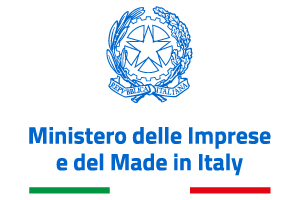 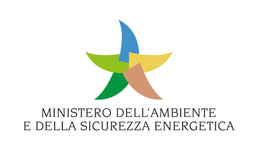 Obiettivi
Necessità di affrontare gli effetti della crisi del settore di riferimento alla luce delle evidenze del Tavolo sulla Filiera dei Carburanti

Criticità da affrontare: 
rete distributiva frammentata e inefficiente
problematicità di carattere ambientale
scarsa capacità di controllo e verifica degli operatori sul mercato e della qualità dei prodotti commercializzati
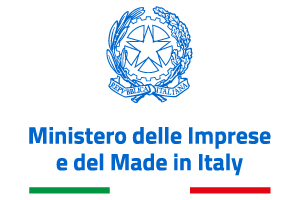 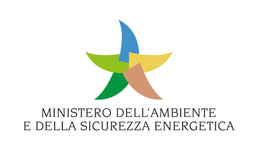 FINALITA’ del progetto di riforma
Maggiore rigore e controlli sull’autorizzazione alla vendita
Chiarezza e prevedibilità nei rapporti verticali tra titolari dell’impianto e gestori
Riorganizzazione della rete e riconversione green
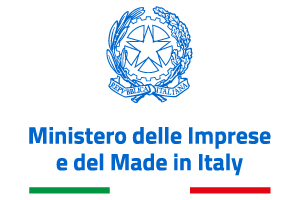 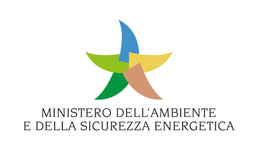 Struttura del disegno di legge
Il disegno di legge si compone di due capi: 

Primo capo: riforma del regime autorizzatorio e interventi di razionalizzazione dei rapporti contrattuali ed economici  tra titolari degli impianti e gestori  - Norme transitorie – Interventi di razionalizzazione sulla cartellonistica;

Secondo capo:  Ammodernamento della rete in modo da favorire il rifornimento di veicoli alimentati ad energia elettrica nell’ottica della progressiva decarbonizzazione del settore trasporti – Semplificazione delle procedure per l’installazione delle stazioni di ricarica
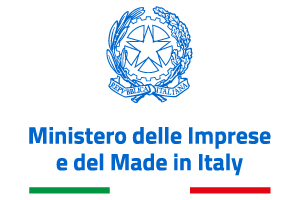 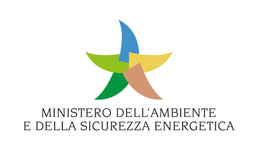 I – Autorizzazione e gestione degli impianti
Nuovo strumento autorizzatorio
NO silenzio assenso
rilascio di autorizzazione espressa entro 90 giorni dall’istanza in esito della verifica positiva dei requisiti soggettivi e oggettivi; 
Introduzione di nuovi requisiti soggettivi (no stato di insolvenza, no precedenti penali, regolarità contributiva)
decadenza per il mancato possesso continuativo dei requisiti 
subordinazione del rilascio all’installazione, ovvero all’impegno alla realizzazione, all’interno dell’impianto, di almeno un prodotto decarbonizzato.
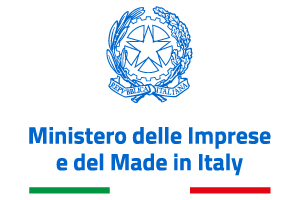 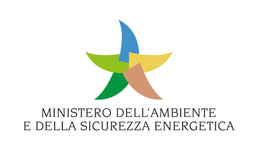 I – Autorizzazione e gestione degli impianti
Si chiarisce il perimetro della gestione «diretta» modalità di gestione degli impianti di distribuzione. 


Nel caso di gestione degli impianti tramite affidamento a terzi  si prevedono i requisiti minimi del relativo contratto a maggiore tutela dell’affidatario
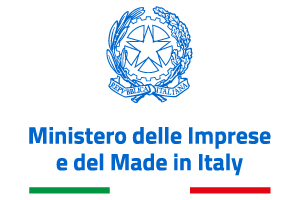 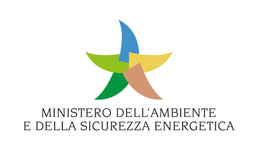 I – Autorizzazione e gestione degli impianti
Per gli accordi di secondo livello,  quelli aventi ad oggetto i rapporti economici tra titolare dell’impianto e gestore, si stabilisce che la mancata sottoscrizione degli accordi economici è sanzionato con la decadenza dell’autorizzazione.
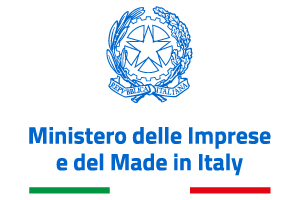 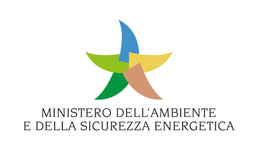 II – Razionalizzazione e riconversione della rete
Per favorire la transizione elettrica del settore dei trasporti stradali, viene promossa la diffusione di infrastrutture di ricarica elettrica con potenza di almeno 90 kW per singola infrastruttura negli spazi degli impianti di distribuzione carburanti stradali di benzina e gasolio per uso autotrazione.
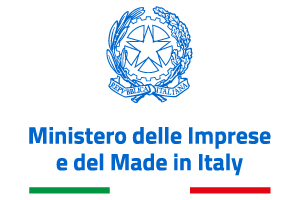 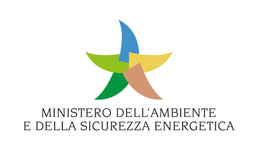 II – Razionalizzazione e riconversione della rete
Di seguito, in sintesi, le principali innovazioni: 

Contributo dello Stato a fronte delle spese necessarie per implementare le infrastrutture di ricarica elettrica, il potenziamento del collegamento alla rete di distribuzione elettrica, acquisto delle attrezzature per la ricarica elettrica. 

2. Contributo per azioni di risanamento ambientale negli spazi da adibire 		all’installazione delle infrastrutture di ricarica elettrica (bonifiche).
II – Razionalizzazione e riconversione della rete
Semplificazioni: 

Si prevede la semplice comunicazione al comune territorialmente competente per l'installazione e l’esercizio delle infrastrutture di ricarica elettriche, nonché di pensiline fotovoltaiche per la produzione di energia elettrica, queste ultime relative ad impianti ubicati al difuori dei centri urbani. 

Rientrano in questa semplificazione anche le relative opere connesse e infrastrutture necessarie, da ubicarsi all’interno delle aree destinate precedentemente alla distribuzione dei carburanti e delle aree a queste ultime contigue entro un limite di 50 metri.




.
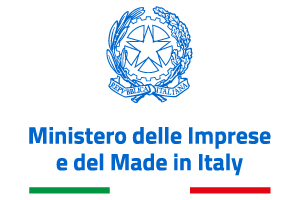 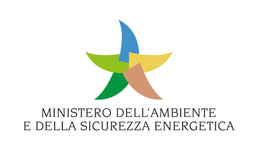 II – Razionalizzazione e riconversione della rete
Attività previste per le bonifiche entro il 31 dicembre 2026

messa in sicurezza dell’impianto medesimo e l’isolamento delle matrici nel sito interessato attraverso la rimozione delle infrastrutture fuori terra non funzionali alla nuova stazione di ricarica di veicoli elettrici;

rimozione dei fondami e degli eventuali prodotti residui presenti nei serbatoi afferenti all’impianto;

bonifica del sito interessato attraverso una inertizzazione dei serbatoi interrati dei carburanti dismessi e delle relative condotte.
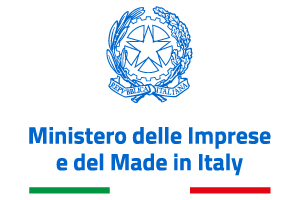 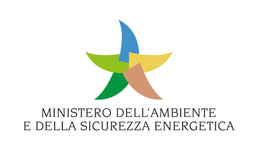 ULTERIORI TEMI IN VALUTAZIONE
Impianti incompatibili:

Situazione attuale emergente dall’anagrafe carburanti:
153 impianti auto-dichiarati come incompatibili
Circa 450 auto-dichiarati come suscettibili di adeguamento entro il termine previsto dalla legge

Obiettivi

Verifica straordinaria su effettivi adeguamenti
Verifica straordinaria su controlli dei Comuni in ordine alla dichiarazione di compatibilità
Aggiornamento anagrafe